Objemový zlomek a objemová procenta
Pokuste se formulovat definici objemového zlomku:
Objemový zlomek  vyjadřuje poměr objemu rozpuštěné látky V (A) a objemu celého roztoku V.
Napište vzoreček pro výpočet objemového zlomku:
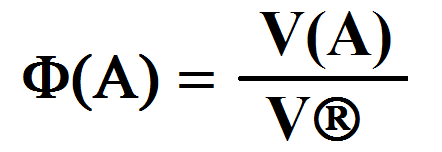 ? Co jednotlivé symboly ve vzorečku znamenají ?
 (A)        objemový zlomek látky A
V(A)         objem látky A
V            objem celého roztoku
? Jaká je jednotka hmotnostního zlomku ?
Žádná.
Vysvětlete jakým způsobem převedeme objemový zlomek
na objemová procenta:
Objemová procenta   =   objemový zlomek   •   100
? U jakých typů roztoků počítáme objemový zlomek a objemová procenta ?
Objemový zlomek počítáme v případě plynných roztoků a roztoků vzniklých rozpuštěním kapaliny v kapalině.
PRAVIDLO pro výpočty objemového zlomku:
!!! Objem roztoku se mění s teplotou, proto (na rozdíl od výpočtu hmotnostních procent, závisí objemová procenta látek v roztoku na teplotě !!!
Příklad 1:
Vypočítejte kolik dm3 alkoholu a kolik dm3 vody obsahuje 
roztok alkoholu, který má objem 2,5 dm3 a koncentraci 39 %:
Zápis:
objem roztoku: V   = 2,5 dm3
objemová procenta alkoholu: obj.% (alkohol)  = 39 %

objem čistého alkoholu: V (alkohol)   = ?
objem vody:  V (H2O) = ?
Řešení - výpočet  (alkohol):
 (alkohol)    =   obj. %   /   100
 (alkohol)    =   0,39
Řešení - výpočet V (alkohol):
 (alkohol)    =   V (alkohol)   /   V
0,39    =   V (alkohol)   /   2,5
V (alkohol)   =   2,5   •   0,39
V (alkohol)   =   0,975 dm3
Řešení - V (voda):
V (H2O)   =   V   -   V (alkohol)
V (H2O)    =   2,5   -   0,975
V (H2O)    = 1,525 dm3
Odpověď:
Ve 2,5 dm3 39% alkoholického roztoku je obsaženo 0,975 dm3 alkoholu  a 1,525 dm3 vody.
Příklad 2:
Směs plynů obsahuje 3 m3 CO, 2 m3 H2 a 1 m3 N2. Vypočítejte objemová procenta jednotlivých plynů ve směsi:
Zápis:
objem CO: V (CO)   = 3 m3  
objem H2: V (H2 )   = 2 m3
objem N2: V (N2 )   = 1 m3

objemová procenta CO, H2, N2: obj.% (CO, H2, N2 )  = ?
Řešení - výpočet celkového objemu směsi plynů V:
V   = V (CO)   +   V (H2)   +   V (N2)
V     =   6 m3
Řešení - výpočet  (CO)  a obj.% (CO):
 (CO)    =   V (CO)   /   V
 (CO)    =   3   /   6
 (CO)    =  0,5
obj % (CO)    =  0,5 • 100
obj % (CO)    =  50 %
Řešení - výpočet  (H2)  a obj.% (H2):
 (H2)   =   V (H2) /   V
 (H2)   =   2   /   6
 (H2)   =   0,333
obj % (H2)    =  33,33 %
Řešení - výpočet  (N2)  a obj.% (N2):
 (N2)   =   V (N2) /   V
 (N2)   =   1   /   6
 (N2)   =   0,1667
obj % (N2)    =  16,67 %
Odpověď:
Uvedená směs plynů obsahuje 50 obj.% CO, 33,33 obj.% H2 a  16,67 obj.% N2.
Literatura:
ŠRÁMEK,V., KOSINA, L. CHEMICKÉ VÝPOČTY A REAKCE. Úvaly u Prahy: ALBRA, 1996.